البيانـات
 الشخصيـة
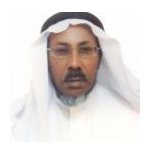